The db system and data analysis tools

data extraction, averaging, exporting; 
using templates for statistical analyses and plots, 
documentation and FAQs
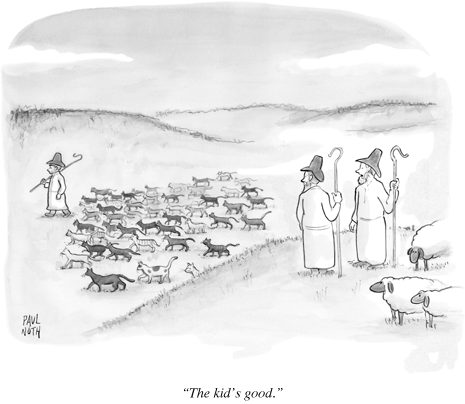 Data extraction
How do I get data from one or more instruments into a data file?
	Need to know what data you want!
		(a) what instrument(s)?
		(b) what averaging time?
		(c) what processing (e.g., raw/edited)?
		(d) what format?

	
	How to figure out instrument names in the db system
		data.instruments.get stn_id
		station flow diagram
		cpx2

	Data Records and Data Variables
		http://www.esrl.noaa.gov/gmd/aero/software/aerosols/cpd2record.html
		http://www.esrl.noaa.gov/gmd/aero/software/aerosols/cpd2variables.html

	Types of archives
		Raw, edited, clean, averaged
CPX2 might help you figure out what instruments are what…
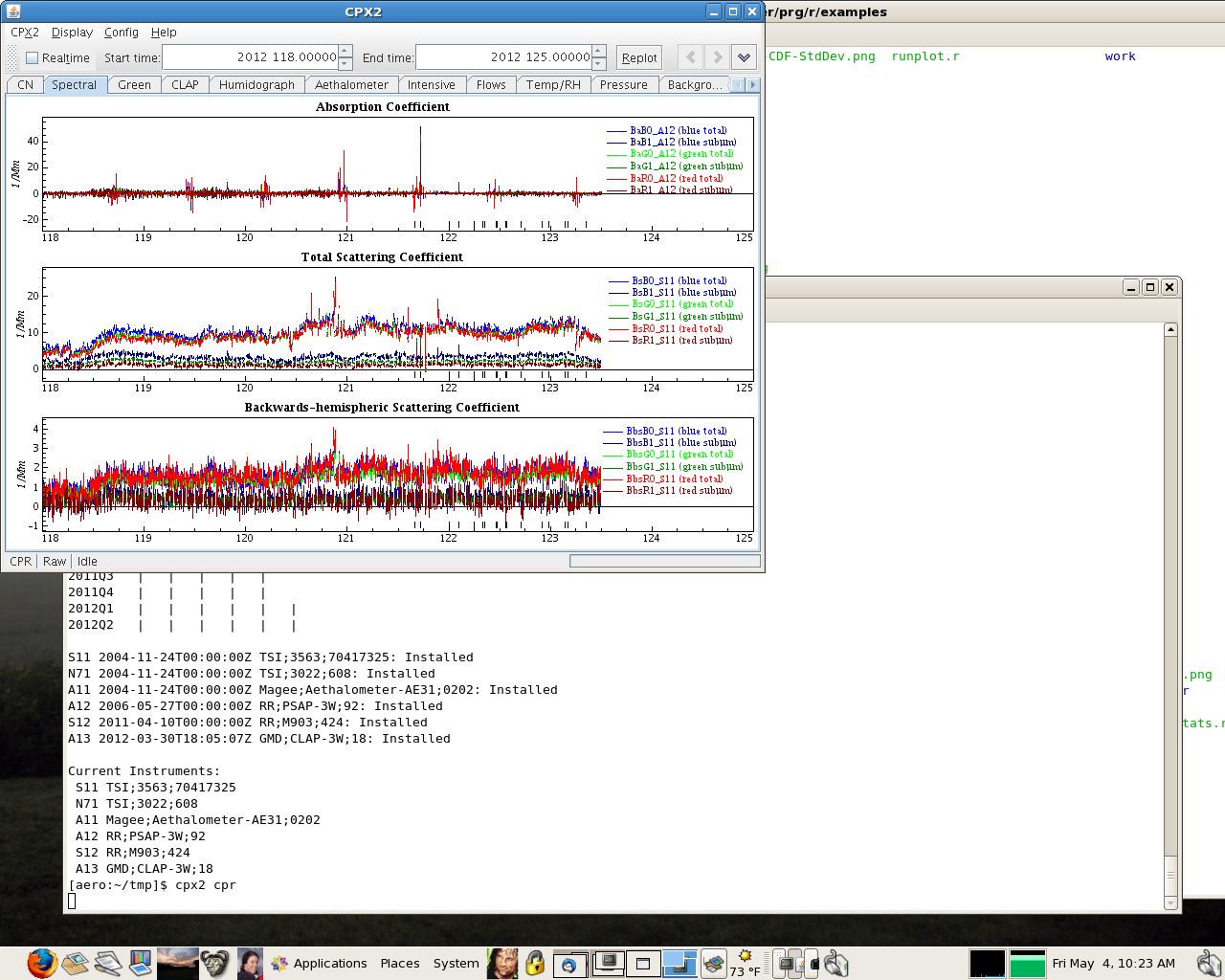 Tells you instrument ID, but not specific instrument…
Station flow diagram
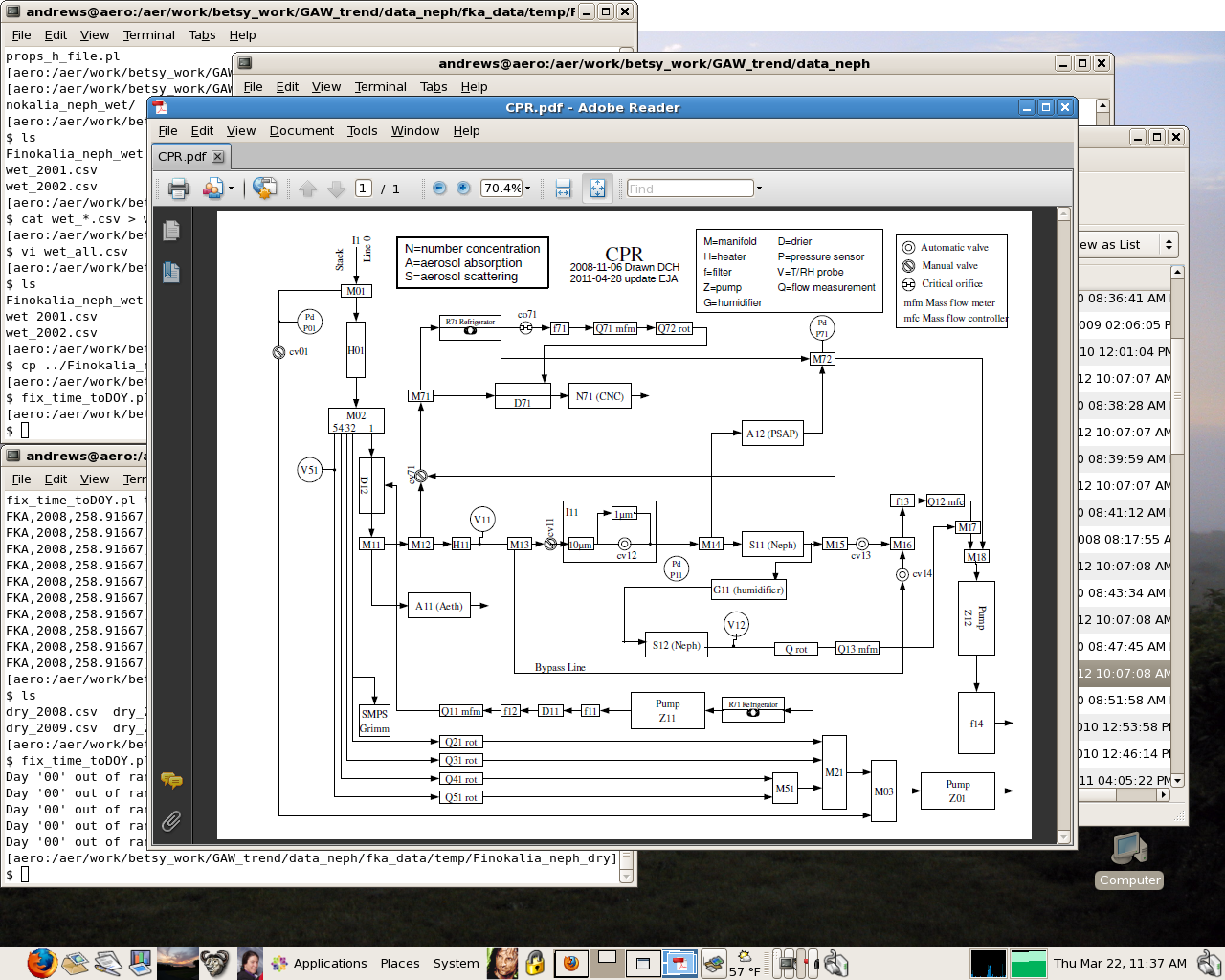 ftp://ftp.cmdl.noaa.gov/aerosol/doc/drawings/stn/
Best way to figure out what’s what!
In a terminal window in Aer_vm, type:
	data.instruments.get  stn
Where stn is your station’s 3-letter id (e.g., mlo, app, cpr, etc.)
A11 N71 S11 A12 S12 A13
2009Q4   |   |   |   |         
2010Q1   |   |   |   |         
2010Q2   |   |   |   |         
2010Q3   |   |   |   |         
2010Q4   |   |   |   |         
2011Q1   |   |   |   |         
2011Q2   |   |   |   |   |     
2011Q3   |   |   |   |   |     
2011Q4   |   |   |   |   |     
2012Q1   |   |   |   |   |   | 
2012Q2   |   |   |   |   |   | 

S11 2004-11-24T00:00:00Z TSI;3563;70417325: Installed
N71 2004-11-24T00:00:00Z TSI;3022;608: Installed
A11 2004-11-24T00:00:00Z Magee;Aethalometer-AE31;0202: Installed
A12 2006-05-27T00:00:00Z RR;PSAP-3W;92: Installed
S12 2011-04-10T00:00:00Z RR;M903;424: Installed
A13 2012-03-30T18:05:07Z GMD;CLAP-3W;18: Installed

Current Instruments:
 S11 TSI;3563;70417325
 N71 TSI;3022;608
 A11 Magee;Aethalometer-AE31;0202
 A12 RR;PSAP-3W;92
 S12 RR;M903;424
 A13 GMD;CLAP-3W;18
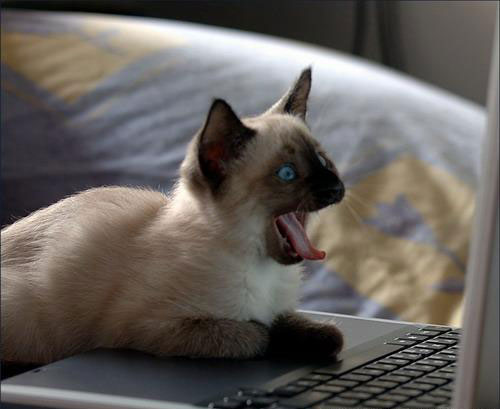 Record names in cpd2 and the DB-system
Two-part naming convention
First part is instrument identifier ("S11")
Second part is record type
a		high-frequency
m	monitor (low-frequency, housekeeping)
r		raw
Others…







Details at: http://www.esrl.noaa.gov/gmd/aero/software/aerosols/cpd2record.html
Most common record type to extract
Example:  TSI Neph “S” records	
a 	High frequency. Scattering, backscattering, temperature, RH and pressure.
m 	Low frequency. Status: voltages and reference.
s 	Statewise. Flags and status string.
c 	Zero results. Background
k 	Spancheck results. 

So extracting “S11k” records would get nephelometer span check records
Variable names in cpd2 and the DB-system
Number 
Conc.
Optical property
Two part names
variable identifier
first letter is variable category (e.g., "B", "N", “Q")
various modifiers are used
wavelength, size cut, and more…
instrument identifier
first character is instrument category ("S")
second character is "line" identifier
third character is sequence number in "line“

BsG0_S11 = optical property scattering, green wavelength, 10um, neph S11
BbsR_S12 = optical property backscattering, red wavelength, neph S12
 Q_A11 = flow, absorption instrument A11

details at: http://www.esrl.noaa.gov/gmd/aero/software/aerosols/cpd2variables.html
Flow
Types of data in the db system
raw - no corrections, no edits. Raw data exists as a physical archive.

edited - edits and corrections, but has not (necessarily) been approved and put into the clean archive. Edited data does not exist as a physical archive

clean - edits and corrections and has been approved by the station mentor. Clean data exists as a physical archive and is the source of most final data products.

avg[HDM] averaged clean data, excluding records flagged as contaminated, with one record for each hour/day/month, with everything on line one split on cut size, and including standard deviations and counts for each variable.

avgHe ,avgDe, avgMe
As above, except from edited data instead of clean.  how to get averaged data with corrections applied even if you haven’t had a chance to edit it yet…
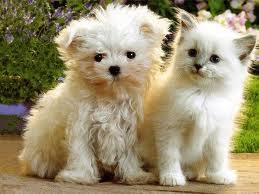 Where can I find help?
	

	Software webpages:
		 http://www.esrl.noaa.gov/gmd/aero/software/aerosols/
		(these webpages are also accessible under help menu on aer_vm)
	Tutorial
		ftp://ftp.cmdl.noaa.gov/aerosol/doc/software/ 
			How_to_Get_Data_Out_of_the_Aero_Database.pptx

	FAQ
		http://www.esrl.noaa.gov/gmd/aero/software/aerosols/dbfaq.htm
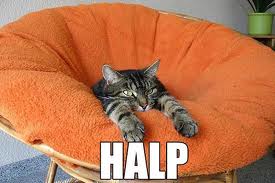 HOW TO: Extract data in Excel format
Constant format files 
'xt2' creates files in comma-separated format with default name

xt2  --header  --clean  -h  cpr 2005 2006

Makes a file called ‘al_HX.cpr’ in the current directory
Advantages				Disadvantages
has neph, PSAP, CN data		limited to neph, PSAP, CN
always has same format 		limited to min., H, D, M
simple to remember		can’t use other data base tools
HOW TO: Extract data in Excel format
New style "cpd2" formats
Combine 'data.get' to select data with 'data.export' to get data file in desired format:


data.get  cpr  S11a  2008:10  2008:11 |  data.export  --mode=excel > data.csv
“pipe”
db 
command
db command
record
File name
End time
File format option
Start time
station
Advantages			Disadvantages
data from any instrument	complicated to remember
any averaging time		 format changes depending on instrument(s)
can use db tools			and extraction modes
HOW TO: Extract data in Excel format – getting fancy
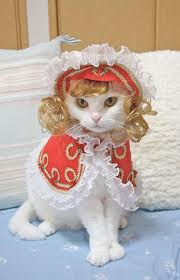 Sometimes you want additional data in the file…
Sometimes you want different format…
db 
command
records
End time
Start time
pipe
station
data.get cpr  A11a,A12a  2008:10  5d clean  | 
     data.export  --mode=excel  --station=on  --date-yeardoy=on   >  data.csv
File name
db command
File format option
Other file format options: http://www.esrl.noaa.gov/gmd/aero/software/aerosols/data.export.html

Can choose header, missing value code, flag format, date format, delimiter.
Getting averaged data from db system
Get data from hourly averaged archive
Hourly averaged data is easy!
data.get  mlo  S11a,A11a  2008:10  2008:11   avgH  | 
     data.export  --mode=excel  --station  --date-fyear > data.csv
How about 6h averages?  Also easy!
data.avg   --interval=6h   --source=edited  app   S11a   2011:1   3d   |  
          data.export   --mode=excel > test_file
Note: data.avg has other uses too:

How do I get 1min data  for just one size cut?  A bit more complex…
data.avg   --interval=1m   --stddev=off   --count=off   thd   S11a  2010:1  1d  raw |   
    data.consolidate   --source=-   --regex   --noautoavg  '.+[^0]_.+'   |   
    data.export   --mode=excel  > test_file
Alternatively, this will give you both size cuts but in different columns:
data.avg   --stdev=off  --count=off  --interval=0   thd  S11a   2010:1  1d  raw  | 
    data.export   --mode=excel  > test_file
http://www.esrl.noaa.gov/gmd/aero/software/aerosols/data.avg.html
data.get  cpr  A11a,A12a,A13a  2012:116  1d  avgHe | data.export --mode=excel > test_file
DateTimeUTC,F1_A12,F1_A13,F2_A12,F2_A13,BaB0_A12,BaB0_A13,BaG0_A12,BaG0_A13,BaR0_A12,BaR0_A13,BaO0_A12,BaO0_A13,BaB1_A12,BaB1_A13,BaG1_A12,BaG1_A13,BaR1_A12,BaR1_A13,BaO1_A12,BaO1_A13,BaB0g_A12,BaB0g_A13,BaG0g_A12,BaG0g_A13,BaR0g_A12,BaR0g_A13,BaO0g_A12,BaO0g_A13,BaB1g_A12,BaB1g_A13,BaG1g_A12,BaG1g_A13,BaR1g_A12,BaR1g_A13,BaO1g_A12,BaO1g_A13,BaB0N_A12,BaB0N_A13,BaG0N_A12,BaG0N_A13,BaR0N_A12,BaR0N_A13,BaO0N_A12,BaO0N_A13,BaB1N_A12,BaB1N_A13,BaG1N_A12,BaG1N_A13,BaR1N_A12,BaR1N_A13,BaO1N_A12,BaO1N_A13,If1_A11,If2_A11,If3_A11,If4_A11,If5_A11,If6_A11,If7_A11,Ifz1_A11,Ifz2_A11,Ifz3_A11,Ifz4_A11,Ifz5_A11,Ifz6_A11,Ifz7_A11,Ip1_A11,Ip2_A11,Ip3_A11,Ip4_A11,Ip5_A11,Ip6_A11,Ip7_A11,Ipz1_A11,Ipz2_A11,Ipz3_A11,Ipz4_A11,Ipz5_A11,Ipz6_A11,Ipz7_A11,PCT_A11,Q_A11,X1c_A11,X2c_A11,X3c_A11,X4c_A11,X5c_A11,X6c_A11,X7c_A11,ZIr1_A11,ZIr2_A11,ZIr3_A11,ZIr4_A11,ZIr5_A11,ZIr6_A11,ZIr7_A11,Ff0_A12,Ff0_A13,Fn0_A13,IrB0_A12,IrB0_A13,IrG0_A12,IrG0_A13,IrR0_A12,IrR0_A13,L0_A12,L0_A13,Ff1_A12,Ff1_A13,Fn1_A13,IrB1_A12,IrB1_A13,IrG1_A12,IrG1_A13,IrR1_A12,IrR1_A13,L1_A12,L1_A13,If1g_A11,If2g_A11,If3g_A11,If4g_A11,If5g_A11,If6g_A11,If7g_A11,Ifz1g_A11,Ifz2g_A11,Ifz3g_A11,Ifz4g_A11,Ifz5g_A11,Ifz6g_A11,Ifz7g_A11,Ip1g_A11,Ip2g_A11,Ip3g_A11,Ip4g_A11,Ip5g_A11,Ip6g_A11,Ip7g_A11,Ipz1g_A11,Ipz2g_A11,Ipz3g_A11,Ipz4g_A11,Ipz5g_A11,Ipz6g_A11,Ipz7g_A11,PCTg_A11,Qg_A11,X1cg_A11,X2cg_A11,X3cg_A11,X4cg_A11,X5cg_A11,X6cg_A11,X7cg_A11,ZIr1g_A11,ZIr2g_A11,ZIr3g_A11,ZIr4g_A11,ZIr5g_A11,ZIr6g_A11,ZIr7g_A11,Ff0g_A12,Ff0g_A13,Fn0g_A13,IrB0g_A12,IrB0g_A13,IrG0g_A12,IrG0g_A13,IrR0g_A12,IrR0g_A13,L0g_A12,L0g_A13,Ff1g_A12,Ff1g_A13,Fn1g_A13,IrB1g_A12,IrB1g_A13,IrG1g_A12,IrG1g_A13,IrR1g_A12,IrR1g_A13,L1g_A12,L1g_A13,F2N_A12,F2N_A13,If1N_A11,If2N_A11,If3N_A11,If4N_A11,If5N_A11,If6N_A11,If7N_A11,Ifz1N_A11,Ifz2N_A11,Ifz3N_A11,Ifz4N_A11,Ifz5N_A11,Ifz6N_A11,Ifz7N_A11,Ip1N_A11,Ip2N_A11,Ip3N_A11,Ip4N_A11,Ip5N_A11,Ip6N_A11,Ip7N_A11,Ipz1N_A11,Ipz2N_A11,Ipz3N_A11,Ipz4N_A11,Ipz5N_A11,Ipz6N_A11,Ipz7N_A11,PCTN_A11,QN_A11,X1cN_A11,X2cN_A11,X3cN_A11,X4cN_A11,X5cN_A11,X6cN_A11,X7cN_A11,ZIr1N_A11,ZIr2N_A11,ZIr3N_A11,ZIr4N_A11,ZIr5N_A11,ZIr6N_A11,ZIr7N_A11,Ff0N_A12,Ff0N_A13,Fn0N_A13,IrB0N_A12,IrB0N_A13,IrG0N_A12,IrG0N_A13,IrR0N_A12,IrR0N_A13,L0N_A12,L0N_A13,F1N_A12,F1N_A13,Ff1N_A12,Ff1N_A13,Fn1N_A13,IrB1N_A12,IrB1N_A13,IrG1N_A12,IrG1N_A13,IrR1N_A12,IrR1N_A13,L1N_A12,L1N_A13
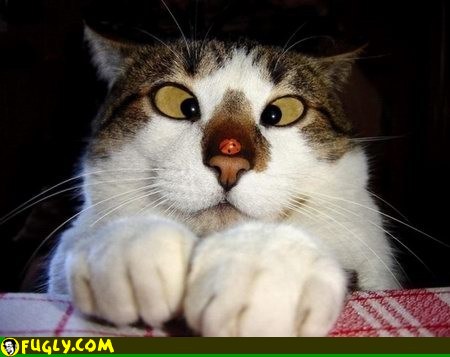 How do I get only absorption and not any of the crazy variables  that I won’t look at anyway?
data.consolidate  --source=avgH  cpr  115 116 'Ba*_A12'  | data.export  --mode=excel  >  myfile
DateTimeUTC,BaB0_A12,BaG0_A12,BaR0_A12,BaO0_A12,BaB1_A12,BaG1_A12,BaR1_A12,BaO1_A12,BaB0g_A12,BaG0g_A12,BaR0g_A12,BaO0g_A12,BaB1g_A12,BaG1g_A12,BaR1g_A12,BaO1g_A12,BaB0N_A12,BaG0N_A12,BaR0N_A12,BaO0N_A12,BaB1N_A12,BaG1N_A12,BaR1N_A12,BaO1N_A12
POP-QUIZ!  

What does variable BaR0_A12 represent??

What about BaO0g_A12?
I don’t use excel…microsoft is the evil empire!
data.get cpr A12a 115 116 avgHe | data.export --mode=idl  > test_file
JulianDay:0     Year:1  DOY:2   F1_A12_Bit0:3   F1_A12_Bit1:4   F1_A12_Bit2:5   F1_A12_Bit3:6   F1_A12_Bit4:7   F1_A12_Bit5:8   F1_A12_Bit6:9 F1_A12_Bit7:10   F1_A12_Bit8:11  F1_A12_Bit9:12  F1_A12_Bit10:13 F1_A12_Bit11:14 F1_A12_Bit12:15 F1_A12_Bit13:16 F1_A12_Bit14:17 F1_A12_Bit15:18F2_A12_Bit0:19  F2_A12_Bit1:20  F2_A12_Bit2:21  F2_A12_Bit3:22  F2_A12_Bit4:23  F2_A12_Bit5:24  F2_A12_Bit6:25  F2_A12_Bit7:26  F2_A12_Bit8:27F2_A12_Bit9:28   F2_A12_Bit10:29 F2_A12_Bit11:30 F2_A12_Bit12:31 F2_A12_Bit13:32 F2_A12_Bit14:33 F2_A12_Bit15:34 BaB0_A12:35     BaB0_A12_MVC:36BaG0_A12:37     BaG0_A12_MVC:38 BaR0_A12:39     BaR0_A12_MVC:40 BaO0_A12:41     BaO0_A12_MVC:42 BaB1_A12:43     BaB1_A12_MVC:44 BaG1_A12:45   BaG1_A12_MVC:46  BaR1_A12:47     BaR1_A12_MVC:48 BaO1_A12:49     BaO1_A12_MVC:50 BaB0g_A12:51    BaB0g_A12_MVC:52        BaG0g_A12:53    BaG0g_A12_MVC:54       BaR0g_A12:55    BaR0g_A12_MVC:56        BaO0g_A12:57    BaO0g_A12_MVC:58        BaB1g_A12:59    BaB1g_A12_MVC:60        BaG1g_A12:61   BaG1g_A12_MVC:62        BaR1g_A12:63    BaR1g_A12_MVC:64        BaO1g_A12:65    BaO1g_A12_MVC:66        BaB0N_A12:67    BaB0N_A12_MVC:68       BaG0N_A12:69    BaG0N_A12_MVC:70        BaR0N_A12:71    BaR0N_A12_MVC:72        BaO0N_A12:73    BaO0N_A12_MVC:74        BaB1N_A12:75  BaB1N_A12_MVC:76 BaG1N_A12:77    BaG1N_A12_MVC:78        BaR1N_A12:79    BaR1N_A12_MVC:80        BaO1N_A12:81    BaO1N_A12_MVC:82        Ff0_A12:83     Ff0_A12_MVC:84  IrB0_A12:85     IrB0_A12_MVC:86 IrG0_A12:87     IrG0_A12_MVC:88 IrR0_A12:89     IrR0_A12_MVC:90 L0_A12:91       L0_A12_MVC:92  Ff1_A12:93      Ff1_A12_MVC:94  IrB1_A12:95     IrB1_A12_MVC:96 IrG1_A12:97     IrG1_A12_MVC:98 IrR1_A12:99     IrR1_A12_MVC:100      L1_A12:101       L1_A12_MVC:102  Ff0g_A12:103    Ff0g_A12_MVC:104        IrB0g_A12:105   IrB0g_A12_MVC:106       IrG0g_A12:107   IrG0g_A12_MVC:108      IrR0g_A12:109   IrR0g_A12_MVC:110       L0g_A12:111     L0g_A12_MVC:112 Ff1g_A12:113    Ff1g_A12_MVC:114        IrB1g_A12:115   IrB1g_A12_MVC:116      IrG1g_A12:117   IrG1g_A12_MVC:118       IrR1g_A12:119   IrR1g_A12_MVC:120       L1g_A12:121     L1g_A12_MVC:122 F2N_A12:123   F2N_A12_MVC:124  Ff0N_A12:125    Ff0N_A12_MVC:126        IrB0N_A12:127   IrB0N_A12_MVC:128       IrG0N_A12:129   IrG0N_A12_MVC:130       IrR0N_A12:131  IrR0N_A12_MVC:132       L0N_A12:133     L0N_A12_MVC:134 F1N_A12:135     F1N_A12_MVC:136 Ff1N_A12:137    Ff1N_A12_MVC:138        IrB1N_A12:139  IrB1N_A12_MVC:140       IrG1N_A12:141   IrG1N_A12_MVC:142       IrR1N_A12:143   IrR1N_A12_MVC:144       L1N_A12:145     L1N_A12_MVC:146
Splits flags column into individual bits
Tells you what columns data are in, file has no header
Intensive parameters – can I get those too?
All those useful intensive parameters… single scattering albedo, Ångström exponent, etc.
Do I really have to do the calculations myself?

Nope…there’s  a script for that!

data.aggregate.intensives  sgp  XIs  2008:10  2008:11
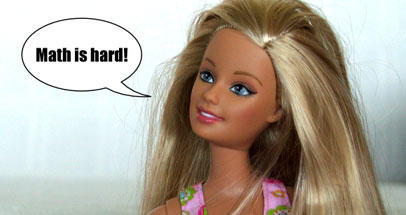 XIs is the ‘short’ intensives record - mostly properties at 550 nm + blue/red Ångström exponent 
XIl is the ‘long’ intensives record – properties at all the wavelengths
Go here to see specifically what is in the intensives record:
http://www.esrl.noaa.gov/gmd/aero/software/aerosols/cpd2variables.html#intensives_record
I’ve made this data file – Now what?
Move it from the AER_VM to your computer and do with it what you will…
--excel
--idl
--matlab , igor, … 
--send it to someone…

Another option:
Use ‘R’ scripts on AER_VM to make several ‘canned’ statistical plots

Scripts are in /aer/prg/r/  and /aer/prg/r/examples/

Some useful scripts are:
	density-plot.r
	multi-station-box-month.r
	quantile.r
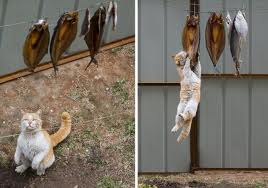 Note: the R scripts are set up to do the data extraction also – so you don’t need to extract data before using the scripts – you need to edit the script to tell it what data to extract...
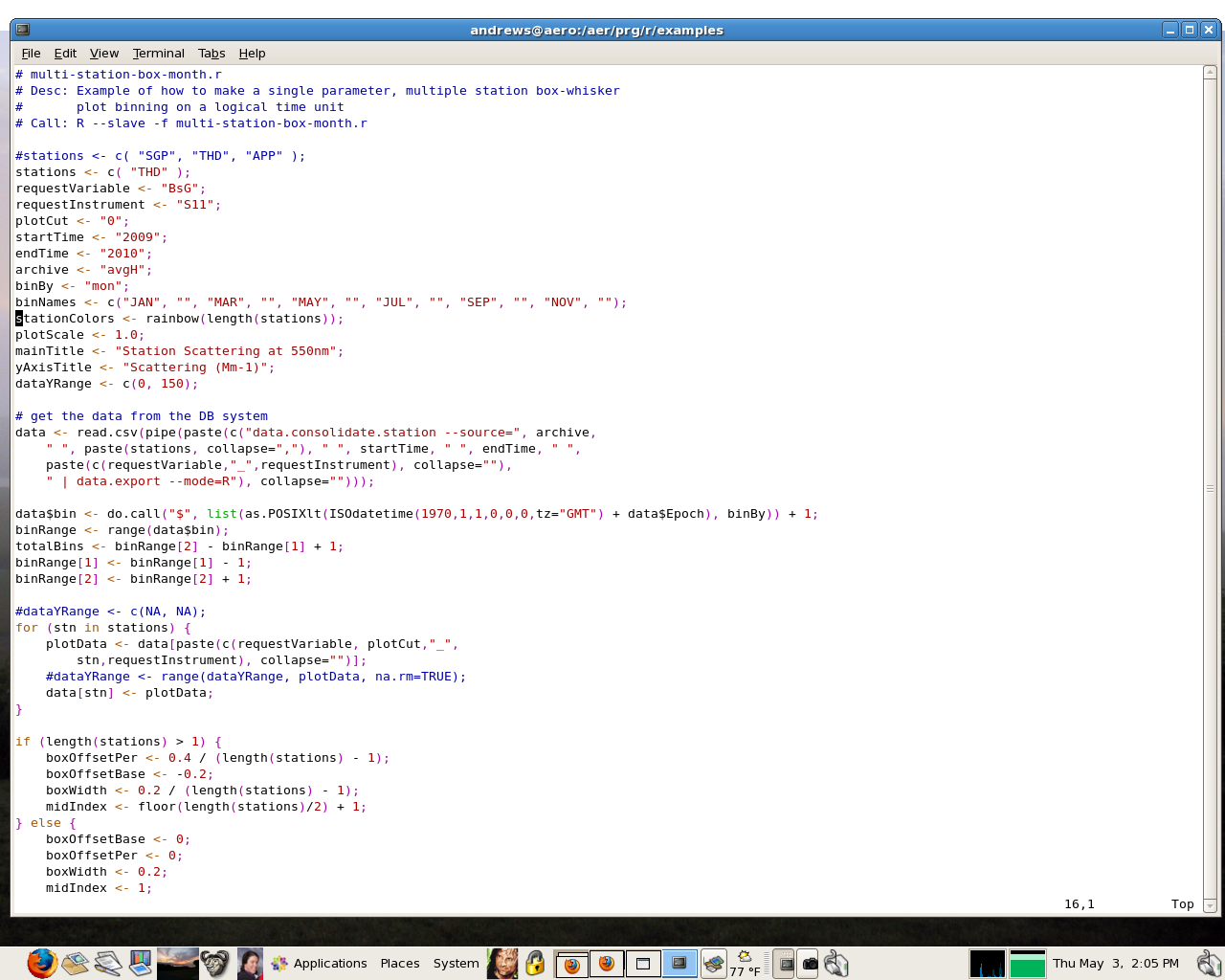 This is what you type to run the script
This is the stuff you can change to get the plot you want

There is more stuff further down in the script that can be changed too.
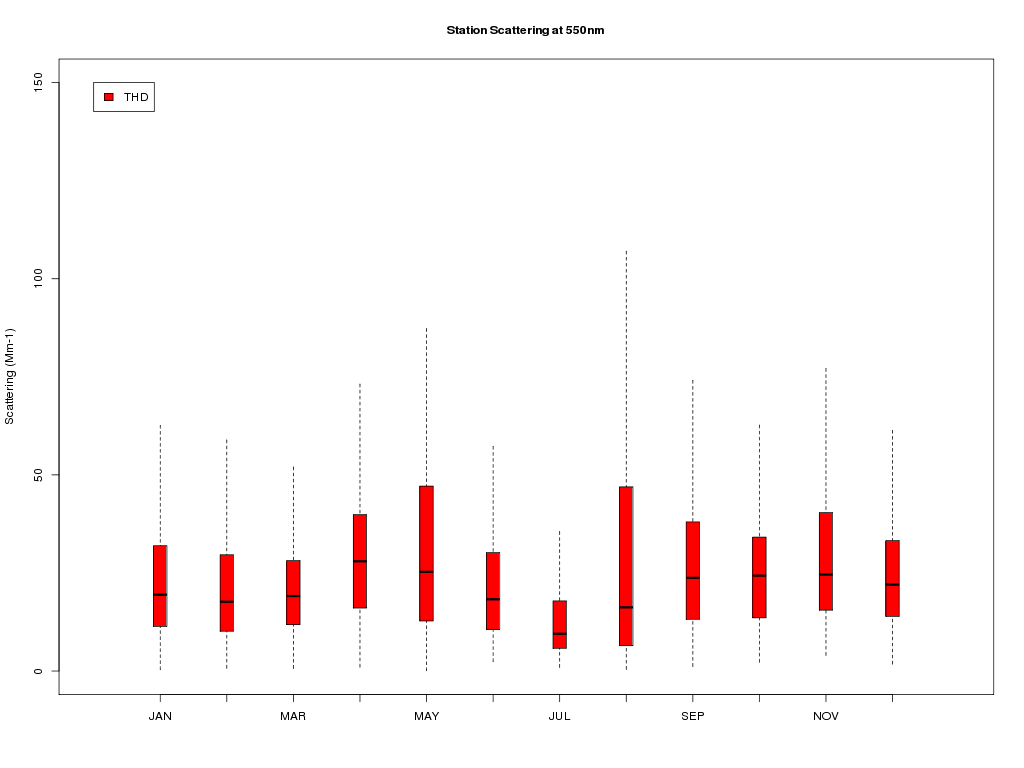 Modifying the R script
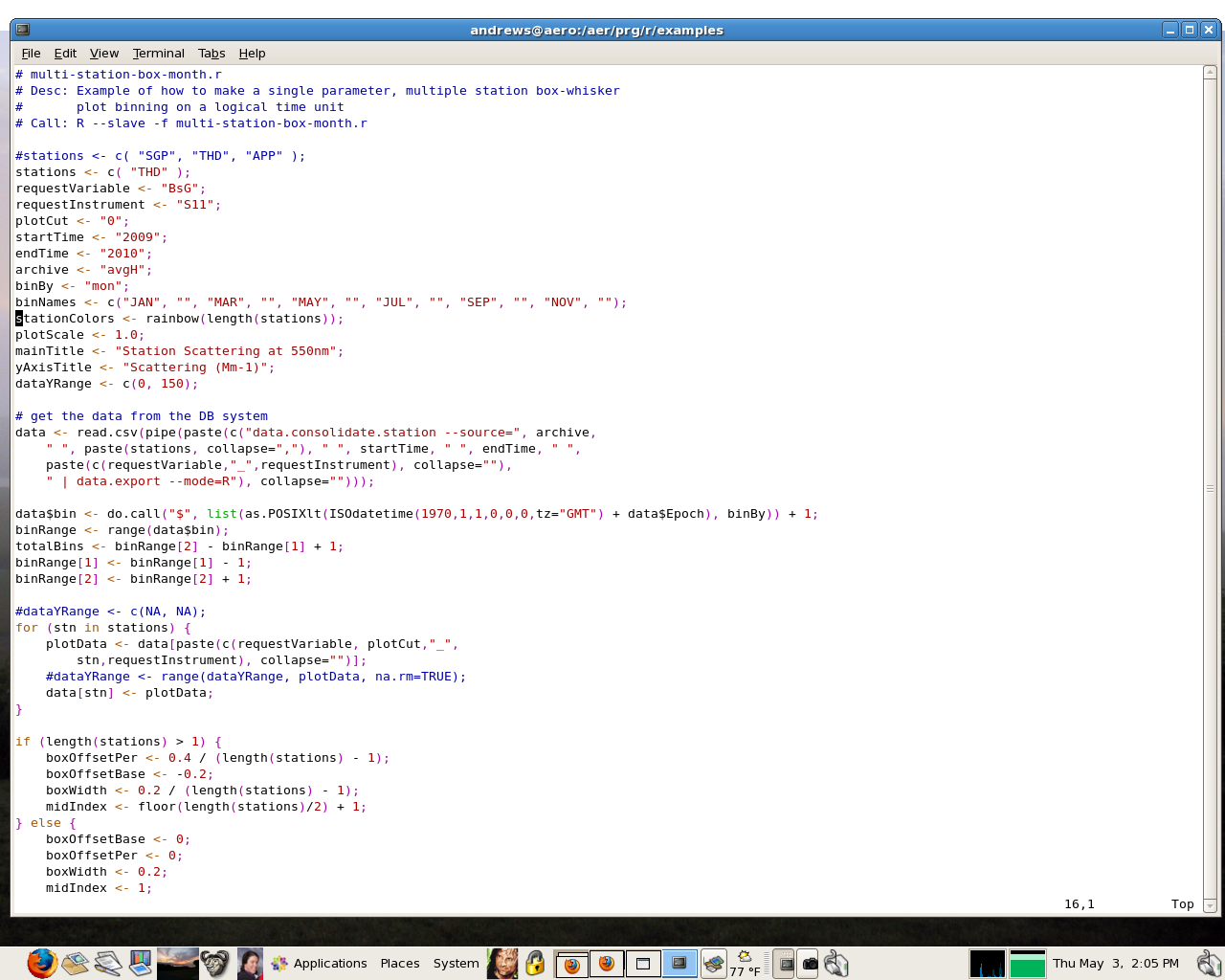 OLD
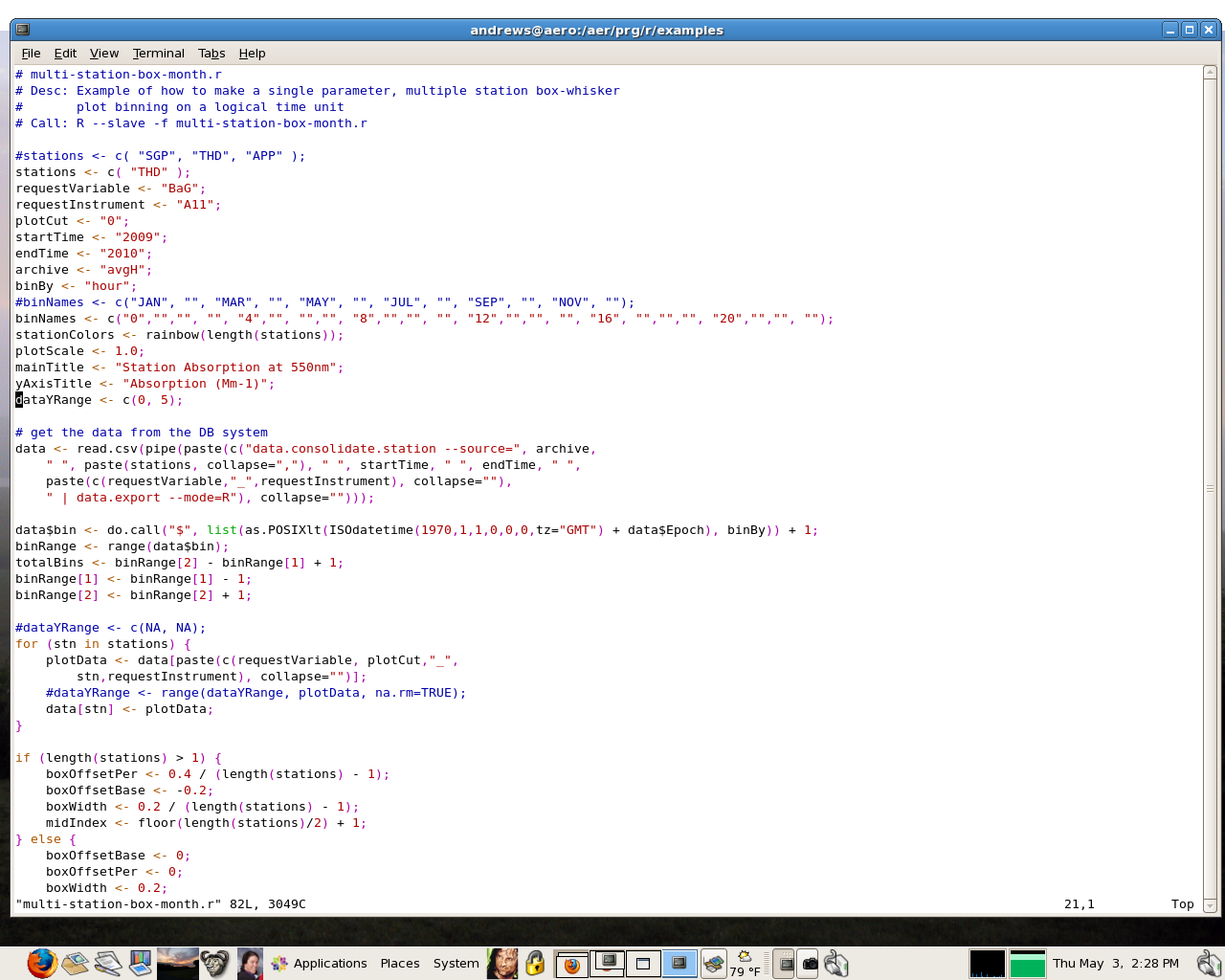 NEW
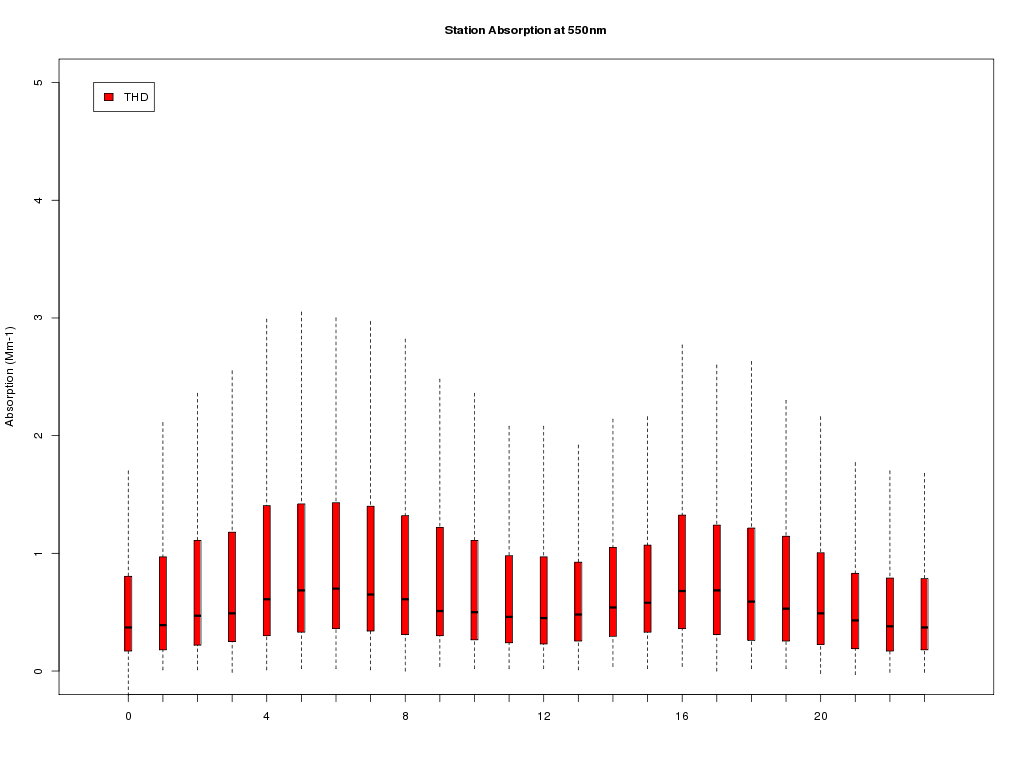 Practical R stuff
Opening the script to edit it on AER_VM
use nedit or vi

e.g.,  type:  nedit  multi-station-box-month.r  <enter>

The pound symbol “#” in an R script indicates a comment – the computer ignores everything  on the same line after a ‘#’

Getting help with some basic R
Get an ‘R’ book
using the ‘R’ documentation online info:
	type:   R <enter>   at a command line prompt in a AER_VM terminal
	then type the name of the command you need help with
  for example 
	type: ?POSIXlt <enter> at the prompt in the R interface to see stuff about time
	or
	type: ?read.csv<enter> to see stuff about reading files
	to get out of the R interface:
	type: q()  <enter>
Get a Derek    (can’t have ours!)
Other scripts
density-plot.r  - generates  xy-scatter plot showing relation between two variables and population density of points
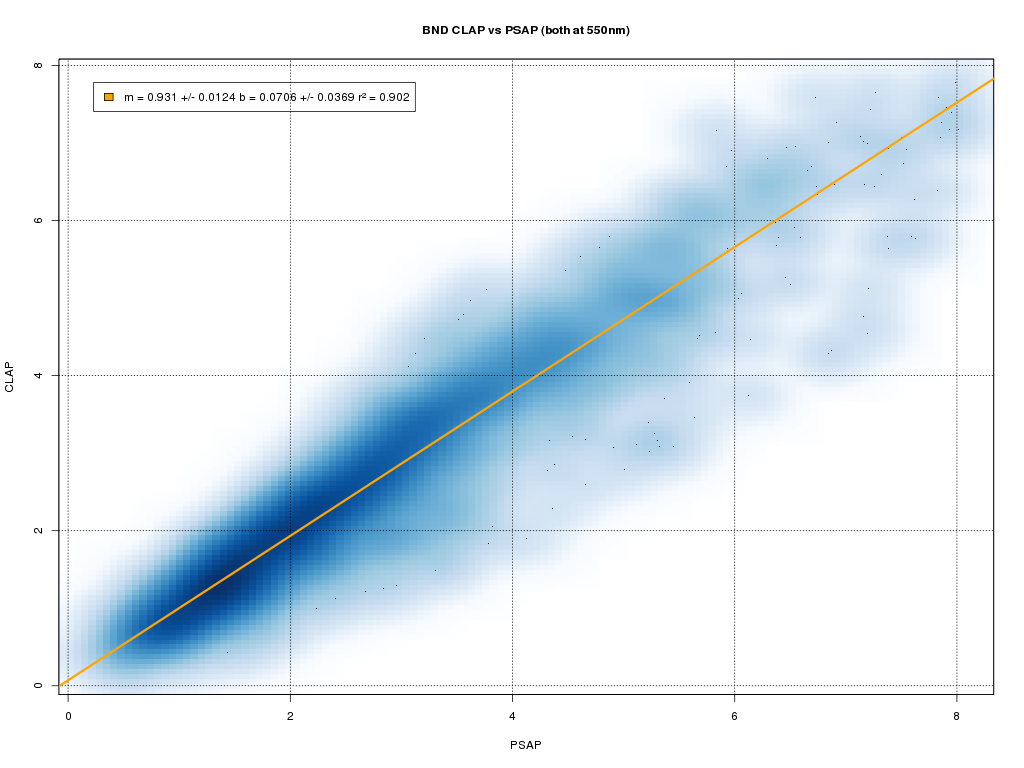 quantiles.r  - outputs percentiles and median of a variable
[1] "STN"      "Variable" "0.01"     "0.05"     "0.1"      "0.25"    "0.5"      "0.75"     "0.9"      "0.95"    "0.99"    
 [1] "bnd"      "BsG0_S11" "21.177"  "23.67"   "28.75"   "36.99"   "48.25"   "52.33"   "54.56"   "56.45"   "59.14"
When you submit data to the WDCA, where does it go?

Website:
ebas.nilu.no

Note: website is painfully slow.  Need to be patient.
- Public data

Most of the data stored in EBAS are originating from programs encouraging an unlimited and open data policy for non-commercial use. For scientific purposes, access to these data is unlimited and provided without charge. By their use you accept that an offer of co-authorship will be made through personal contact with the data providers or owners whenever substantial use is made of their data. In all cases, an acknowledgement must be made to the data providers or owners and to the project name when these data are used within a publication. Public data are available without login.
How do I get data out of the WDCA?
To get to this page need to click ‘accept terms’ on start-up page.
Data policy is also here
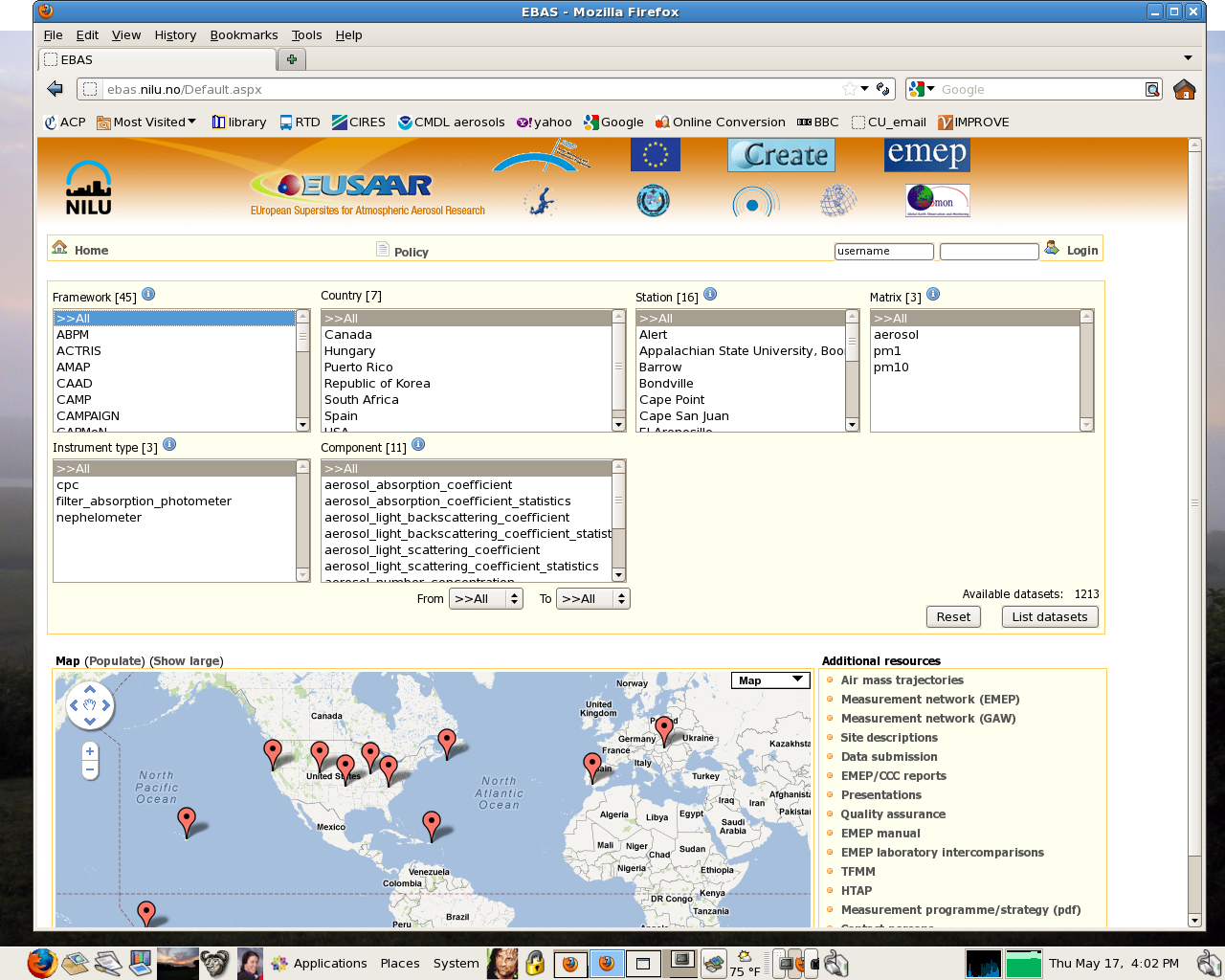 Select group to get all parameters
Select date range
Download!
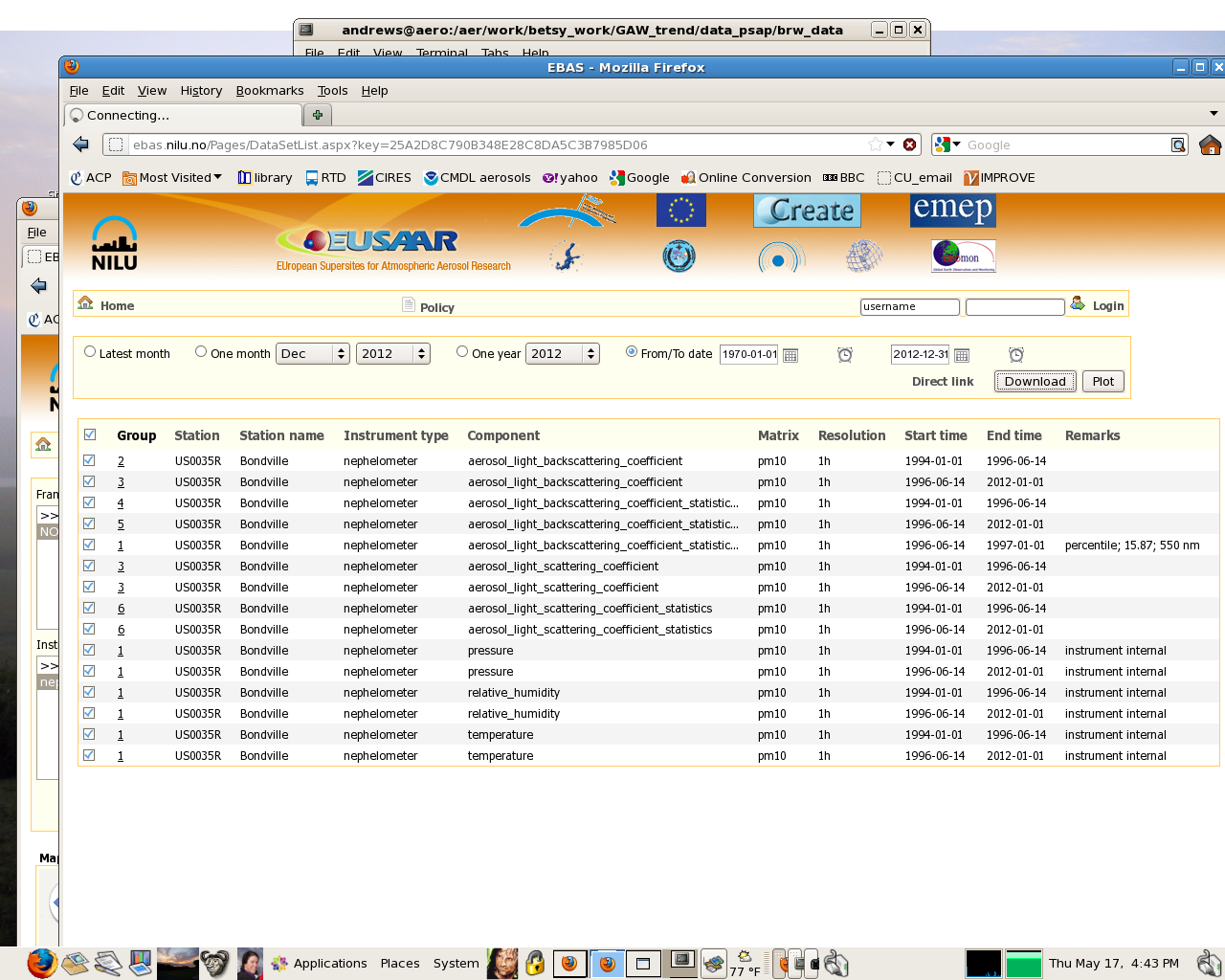 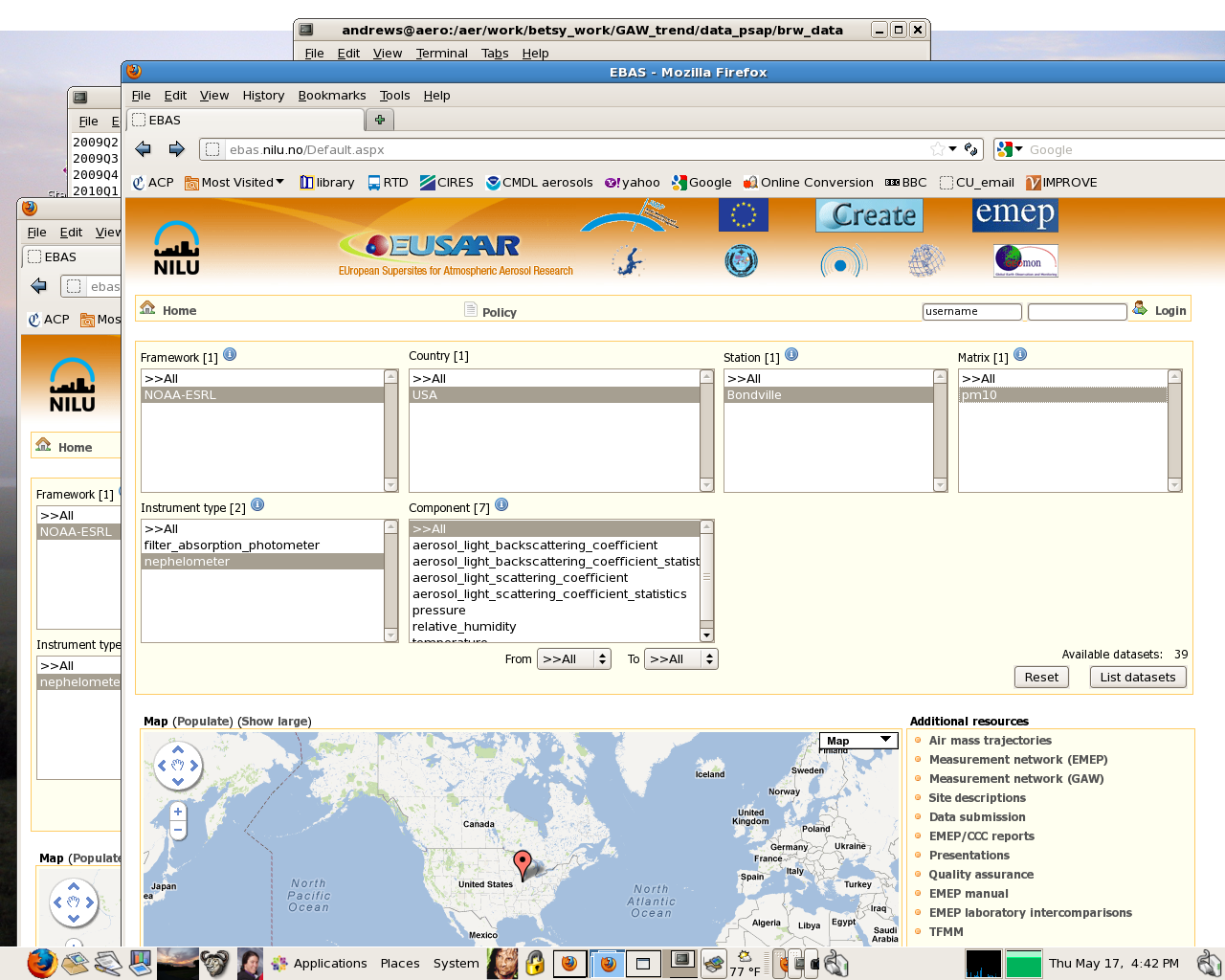 To get NOAA & NOAA collaborator data
Pick country (USA, Canada, etc.)
Pick station in country
Pick sizecut (PM1, PM10)
Info/Caveats about data downloaded from NILU/EBAS
There will be one file for each year, size cut, and instrument.

If it’s NOAA collaborator file, the header will be huge and descriptive. 
The data files will  have consistent format from year to year (so long as there wasn’t an instrument change).

If you download data from a non-NOAA site the header may not be as informative.
Non-NOAA station files may switch format from year to year.  You will need to look in the header to see what data are in what column.
Example list of TSI neph files for a station:
PR0100C.20080101000000.20120201192555.aerosol_light_scattering_coefficient.pm10.1y.1h.lev2.nas
PR0100C.20080101000000.20120201192555.aerosol_light_scattering_coefficient.pm1.1y.1h.lev2.nas
PR0100C.20090101000000.20120201194805.aerosol_light_scattering_coefficient.pm10.1y.1h.lev2.nas
PR0100C.20090101000000.20120201194805.aerosol_light_scattering_coefficient.pm1.1y.1h.lev2.nas
PR0100C.20100101000000.20120202190241.aerosol_light_scattering_coefficient.pm10.1y.1h.lev2.nas
PR0100C.20100101000000.20120202190241.aerosol_light_scattering_coefficient.pm1.1y.1h.lev2.nas
PR0100C.20110101000000.20120201160604.aerosol_light_scattering_coefficient.pm10.1y.1h.lev2.nas
PR0100C.20110101000000.20120201160604.aerosol_light_scattering_coefficient.pm1.1y.1h.lev2.nas